There are more things in heaven and earth, Horatio,
Than are dreamt of in your philosophy.         William Shakespeare
«Есть многое на свете друг Горацио, 
Что и не снилось нашим мудрецам»
У. Шекспир(Гамлет)
Нераскрытые секретыДНК
Что такое ИНФОРМАЦИЯ?
Информация — это снятая неопределенность, т.е. сведения, которые должны снять в той или иной степени существующую у потребителя до их получения неопределенность, расширить его понимание объекта полезными сведениями.
Виды информации?
Визуальная (графические изображения, цвет, текст, видео,) 

Аудиальная (звуки)

Тактильная (температура, давление, боль)

Обонятельная (запахи)

Вкусовая (вкус)
Тест
Какую информацию несет молекула ДНК?
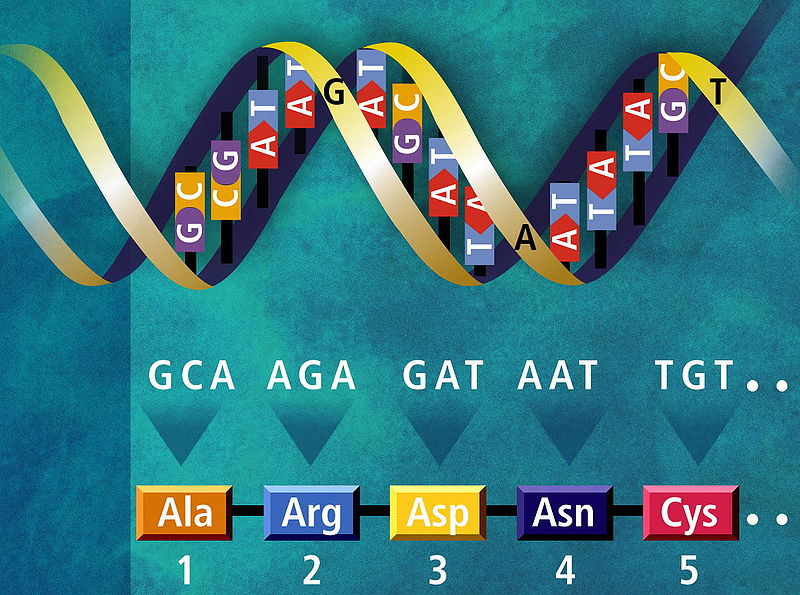 ГЕНЕТИЧЕСКИЙ КОД - способ кодирования 
аминокислотной  последовательности 
белков при помощи последовательности 
нуклеотидов.
Расшифровывая  генокод, ученые выяснили, что 98,5% участков ДНК не кодируют белки, и назвали эту часть ДНК «бесполезной».
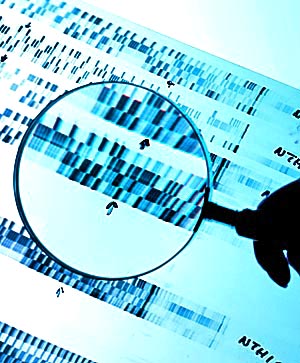 Впоследствии выяснилось, что эти 98,5% участков ДНК имеют едва ли не большее значение: именно эта часть ДНК отвечает за ее функционирование.
Люк Монтанье французский вирусолог, лауреат Нобелевской премии в области медицины и физиологии 2008 года. Открыл в 1983 году  ВИЧ, вызывающий синдром приобретённого иммунного дефицита у человека.
В 2009 г. - бактерии могут обмениваться информацией друг с другом посредством электромагнитных волн, генерируемых  ДНК.
Какие ещё виды информации несёт в себе ДНК?
Видеоролик
Звучание ДНК дрожжей
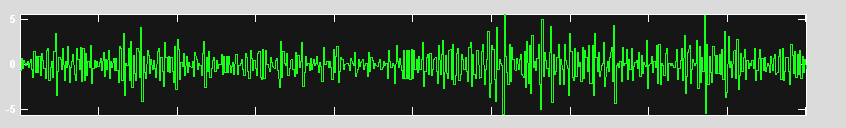 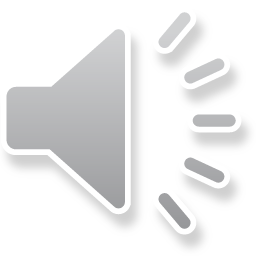 Звучание ДНК человека
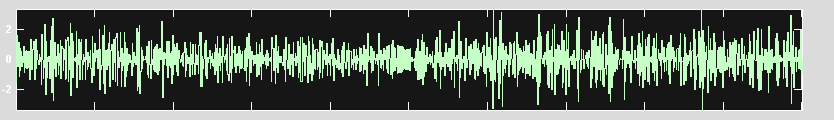 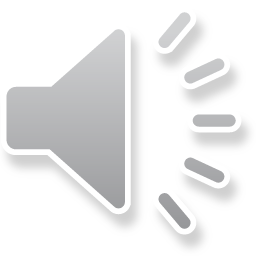 ВЫВОДЫ
Языки тех самых 98% "мусора" в нашей ДНК ещё до конца не изучены и полностью не расшифрованы.
ВЫВОДЫ
Но уже точно известно, что нашему генетическому аппарату свойственны реальные процессы, существенно дополняющие триплетную модель генетического кода.
Домашнее задание:
Подберите в интернете аргументы за и против представленной на сегодняшнем уроке теории; 


Попробуйте найти альтернативные теории о том, какие ещё секреты хранит в себе ДНК.